Characterizing Learners’ Complex Attentional States During Online Multimedia Learning Using Eye-tracking, Egocentric Camera, Webcam, and Retrospective recalls
Prasanth Chandran1, Yifeng Huang2, Jeremy Munsell3, Brian Howatt1, Brayden Wallace1, Lindsey Wilson1, Sidney D’Mello, Minh Hoai2, N. Sanjay Rebello3
Lester C Loschky1
1 Kansas State University, 2 SUNY Stonybrook, 3 Purdue University
Supported by: 
National Science Foundation under grant numbers 2100071, 2055406 & 2100218 
The Cognitive and Neurobiological Approaches to Plasticity (CNAP) 
	Center of Biomedical Research Excellence (COBRE) of the National Institutes of Health 
	under grant number P20GM113109.
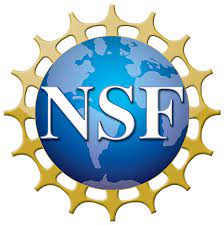 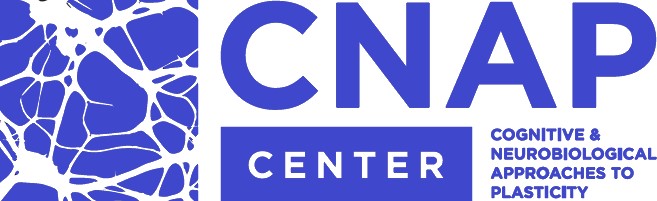 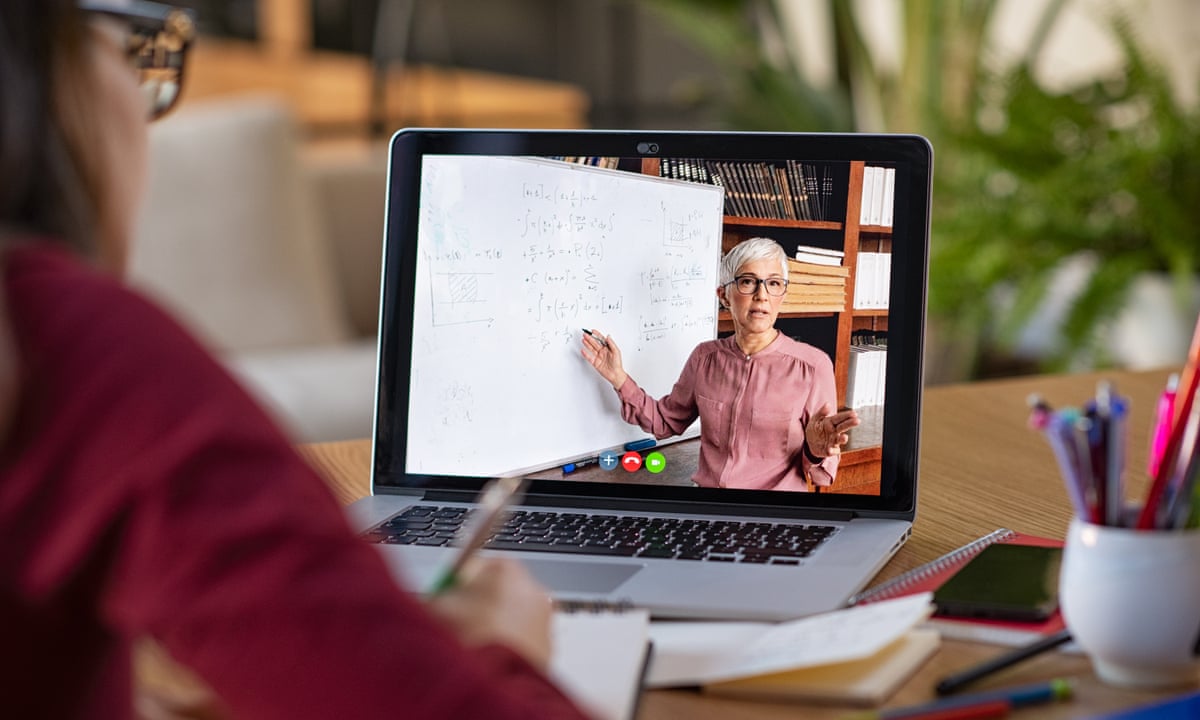 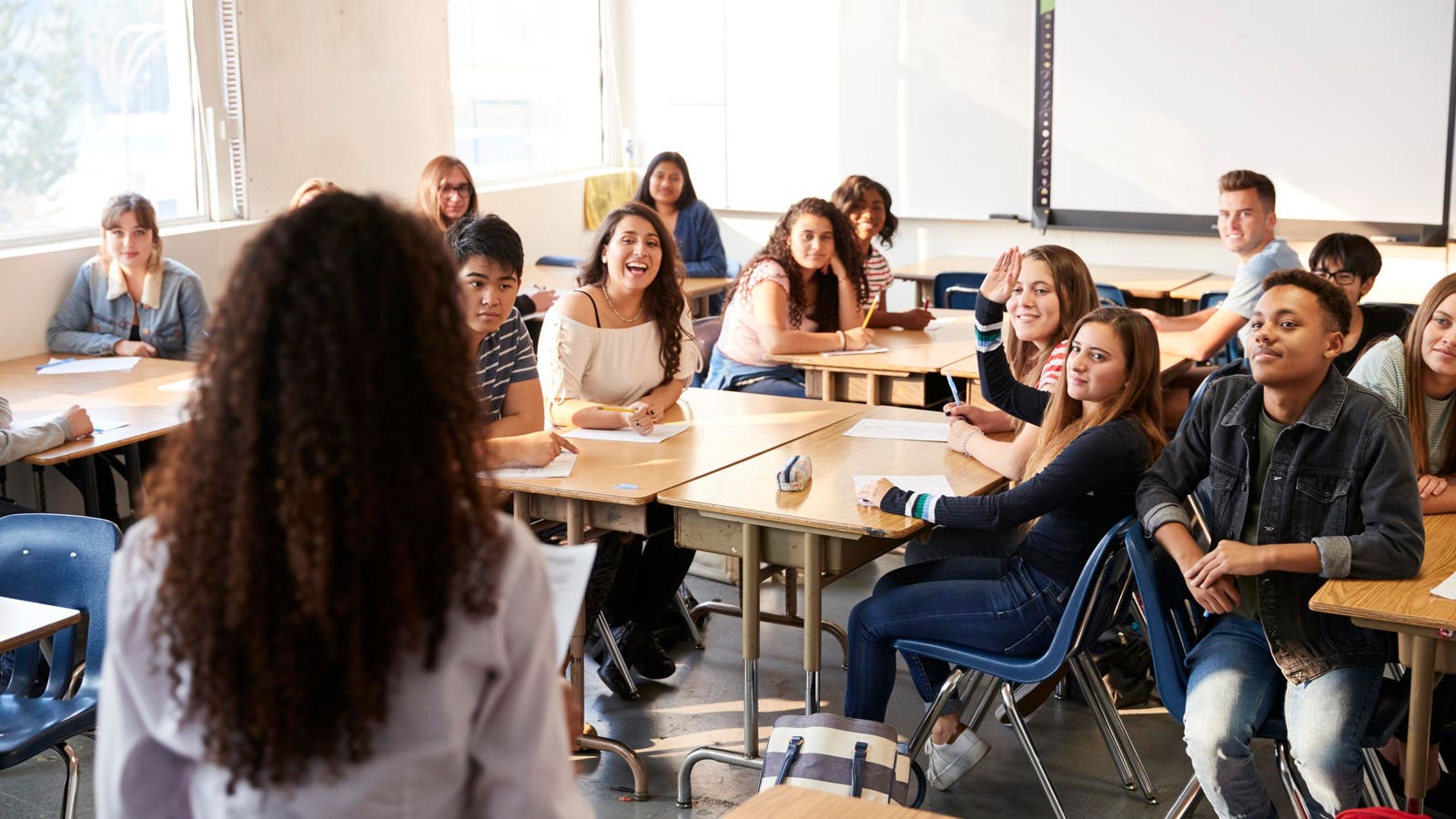 [Speaker Notes: However, there is a big problem with online learning
Unlike in face-to-face learning, teachers have no idea of their students’ attentional state
You cannot easily tell who is paying attention, and who is not.  In the classroom, this is easier to do.]
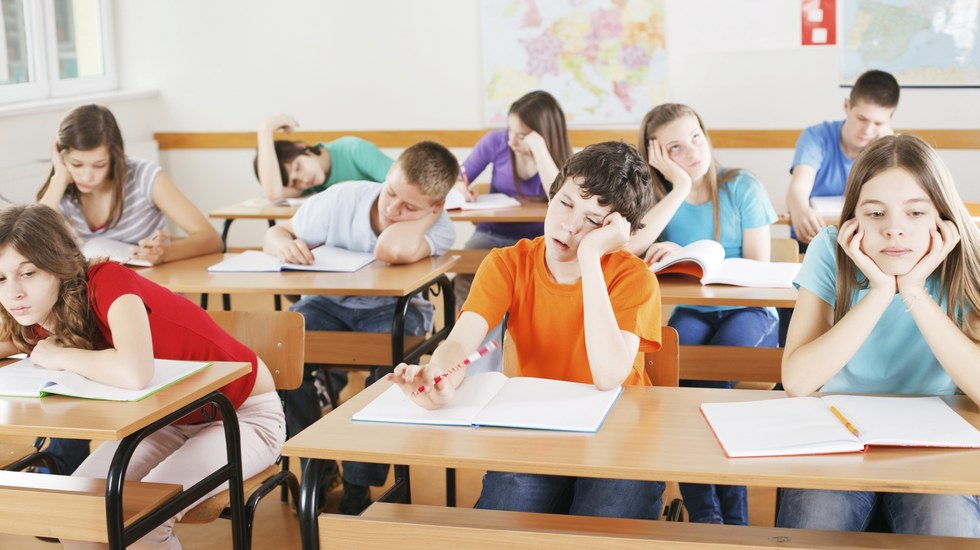 [Speaker Notes: However, there is a big problem with online learning
Unlike in face-to-face learning, teachers have no idea of their students’ attentional state
You cannot easily tell who is paying attention, and who is not.  In the classroom, this is easier to do.]
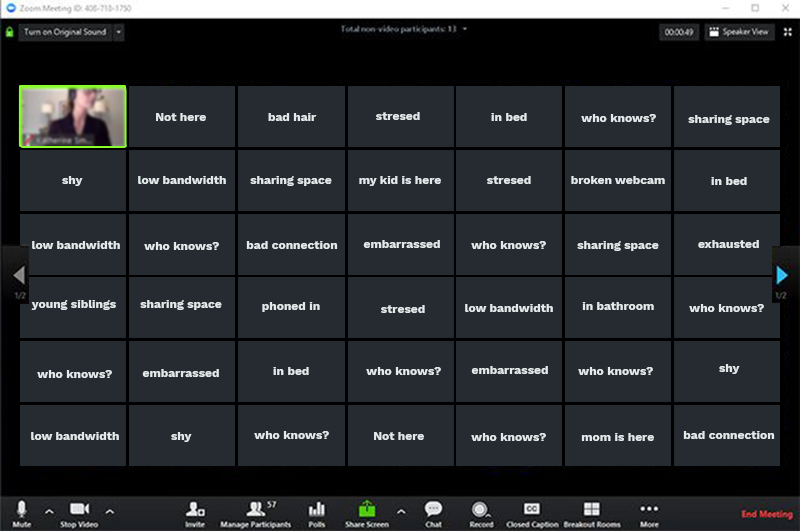 https://phspawprint.org/587/news/black-muted-boxes-create-disconnect-within-virtual-learning-classrooms/
[Speaker Notes: However, there is a big problem with online learning
Unlike in face-to-face learning, teachers have no idea of their students’ attentional state
You cannot easily tell who is paying attention, and who is not.  In the classroom, this is easier to do.]
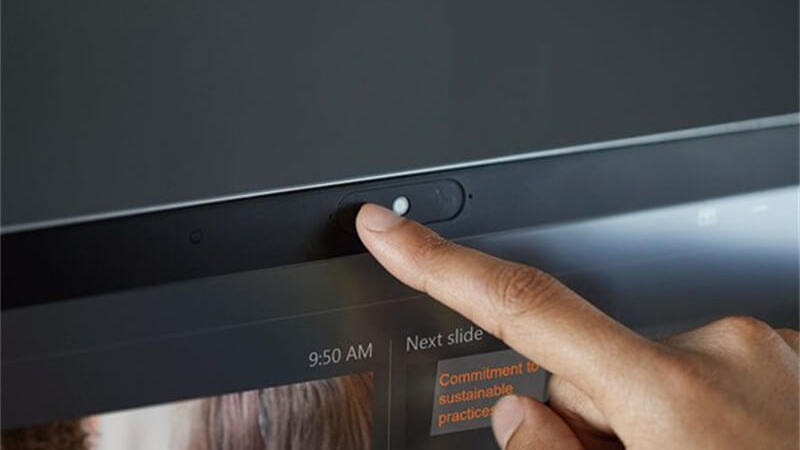 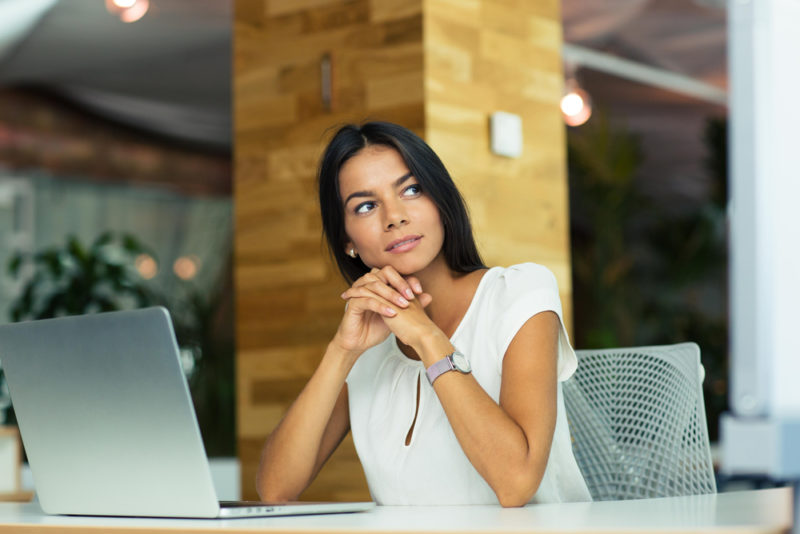 [Speaker Notes: Conversely, online learning can provide far more information about students’ attentional states than could ever be possible in the classroom.
 
Laptops have webcams that can capture facial expressions, and even track users’ eyes. 

Use of a mouse also provides useful information (what was clicked, etc.)

…and mice

All of that information:
produces recordable data

And:

can be analyzed using machine learning

to try to infer the student’s attentional and cognitive states.]
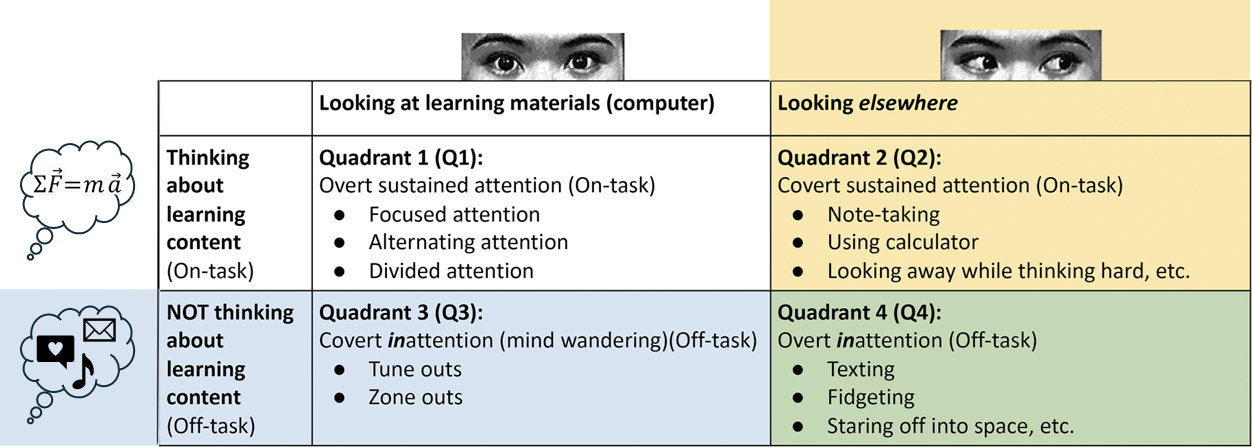 D’Mello (2016)
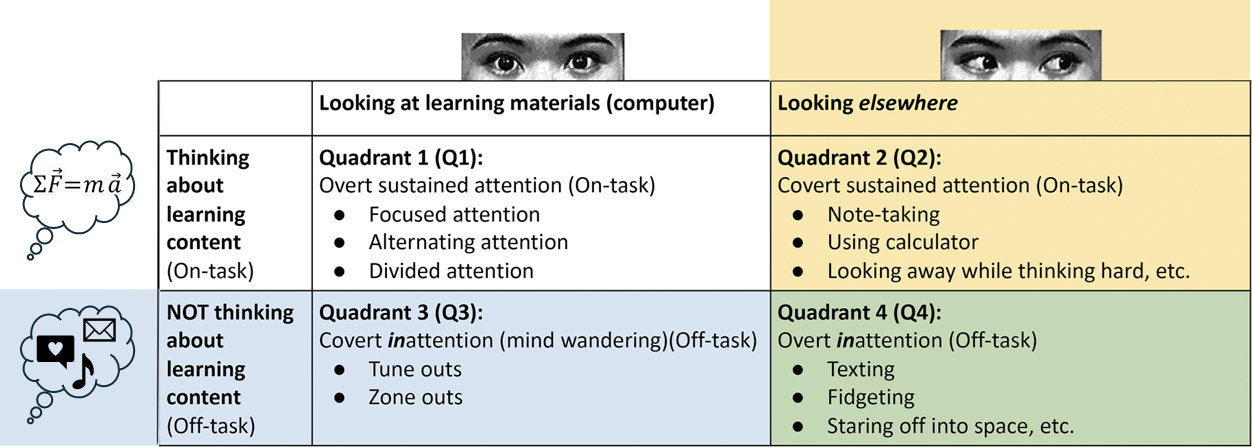 D’Mello (2016)
Research Questions
Can we categorize participants into each of D’Mello’s 4 quadrants, for an entire 20 min learning module, at 2-seconds level of precision?
Looking at vs. away has been done before
On-task vs. off-task has been done before
But not all 4 quadrants simultaneously
Tricky for the quadrants in which the learners are looking away from the screen 
Can we determine the effects of spending time in each of the quadrants on their learning?
Method
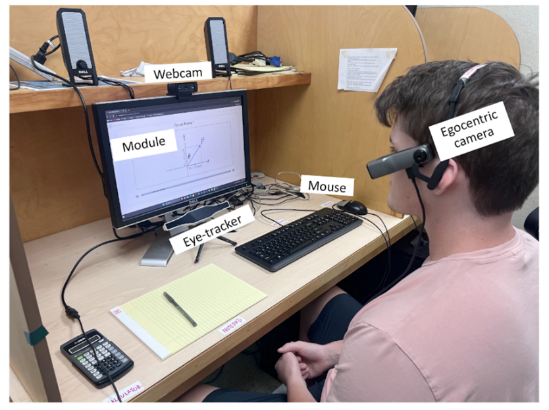 101 Participant Lab Study
Online (Zoom-Proctored)
Laboratory (In-Person)
20-45 mins
10 mins
15-20 mins
20-45 mins
20-45 mins
20-45 mins
15-20 mins
MODULE
(Newton’s II Law)
SPAN TESTS 
(O-Span, 
L-Span)
PRE-TEST
(26 items)
1-Week RETENTION
TEST
(26 same
items)
QUESTION-
NAIRES

-Cognitive load
-Engagement
-User Experience
RETROSPECTIVE RECALL INTERVIEW
(Participant views each clip & RA labels Quadrant)
POST-TEST
(26 same
items)
MIND-WANDERING PROBES
(every 2.0-2.5 mins)
Multi-modal data used in the retrospective recall interview for categorizing on- vs. off-task while looking away from the learning materials
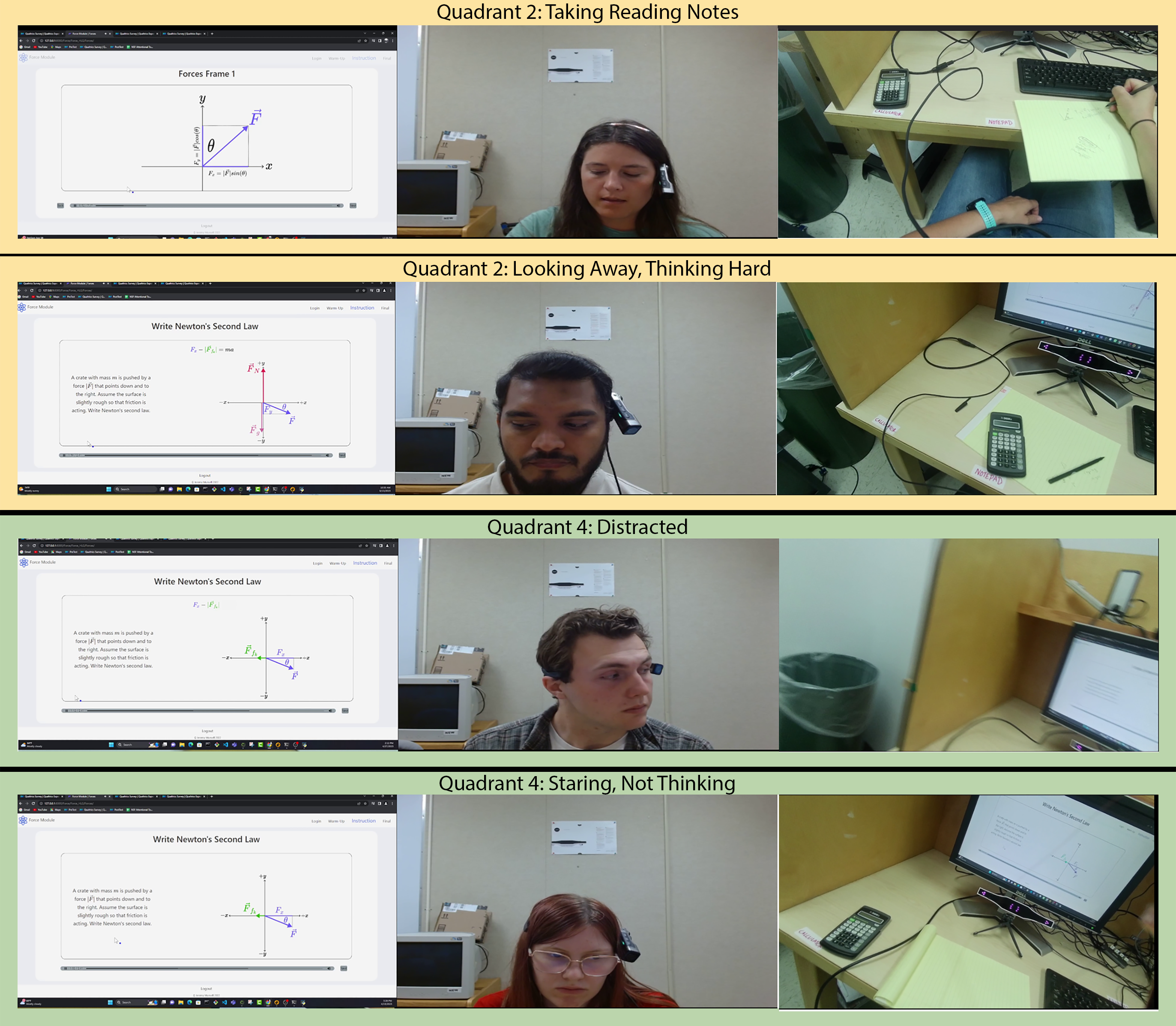 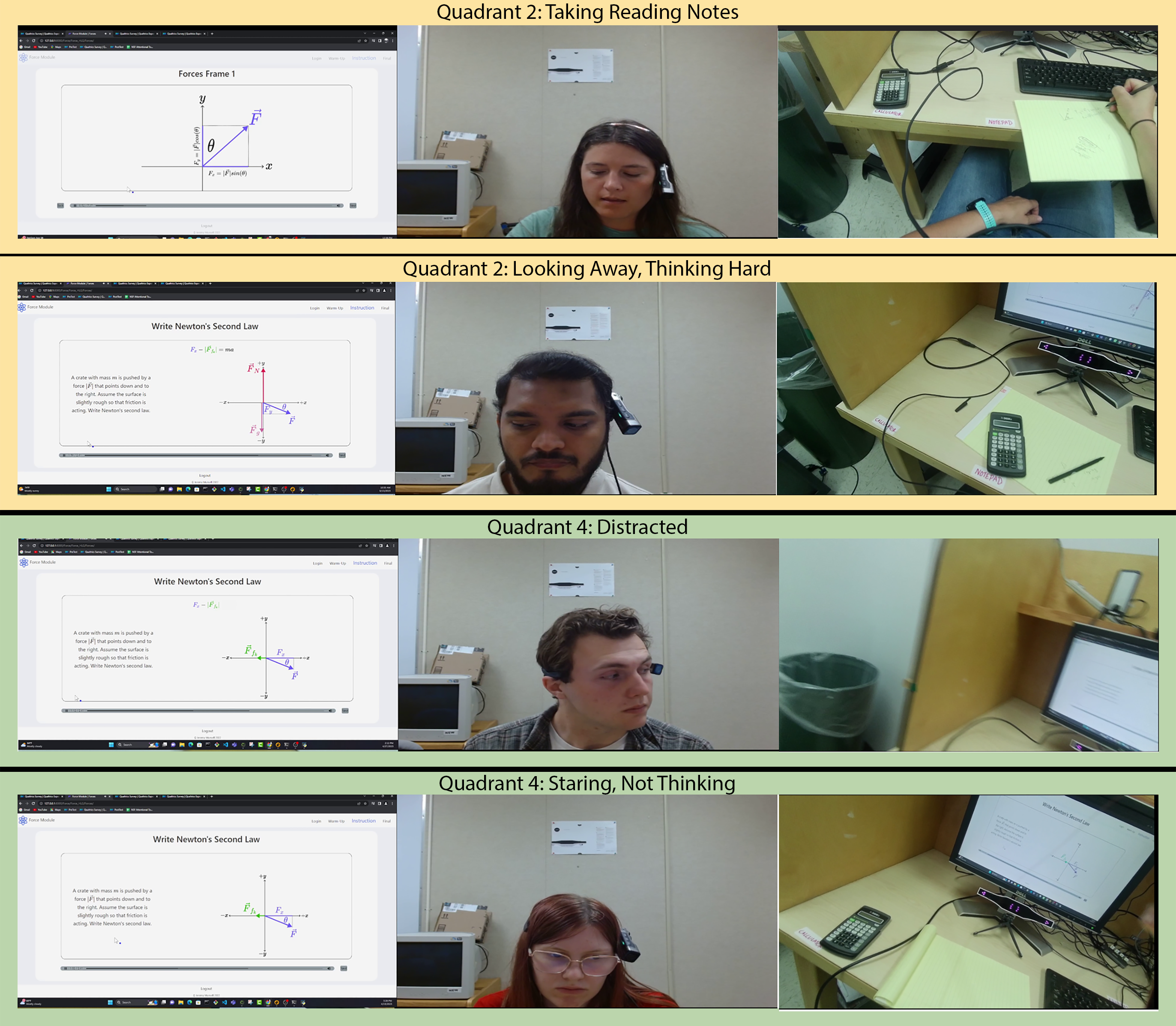 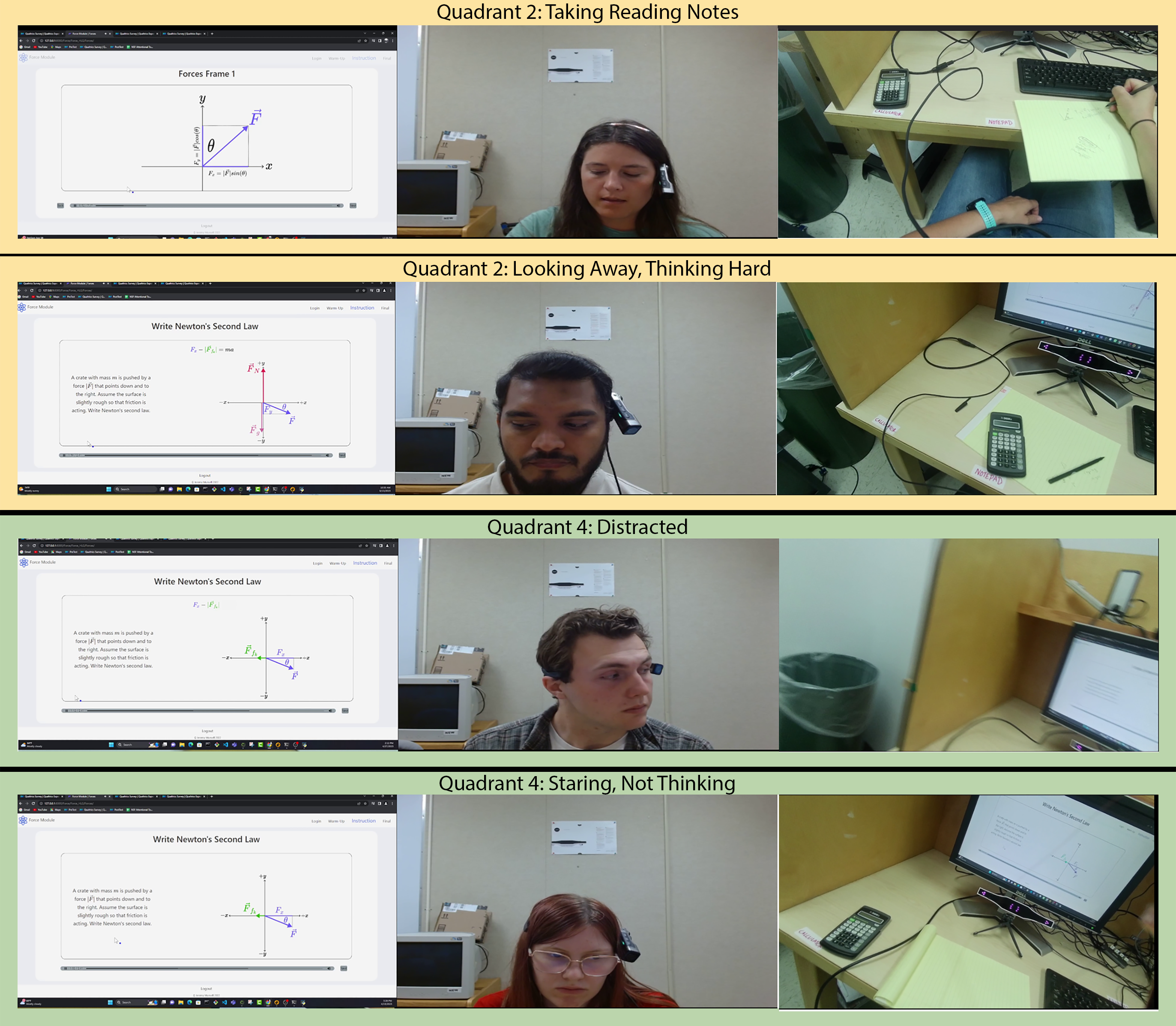 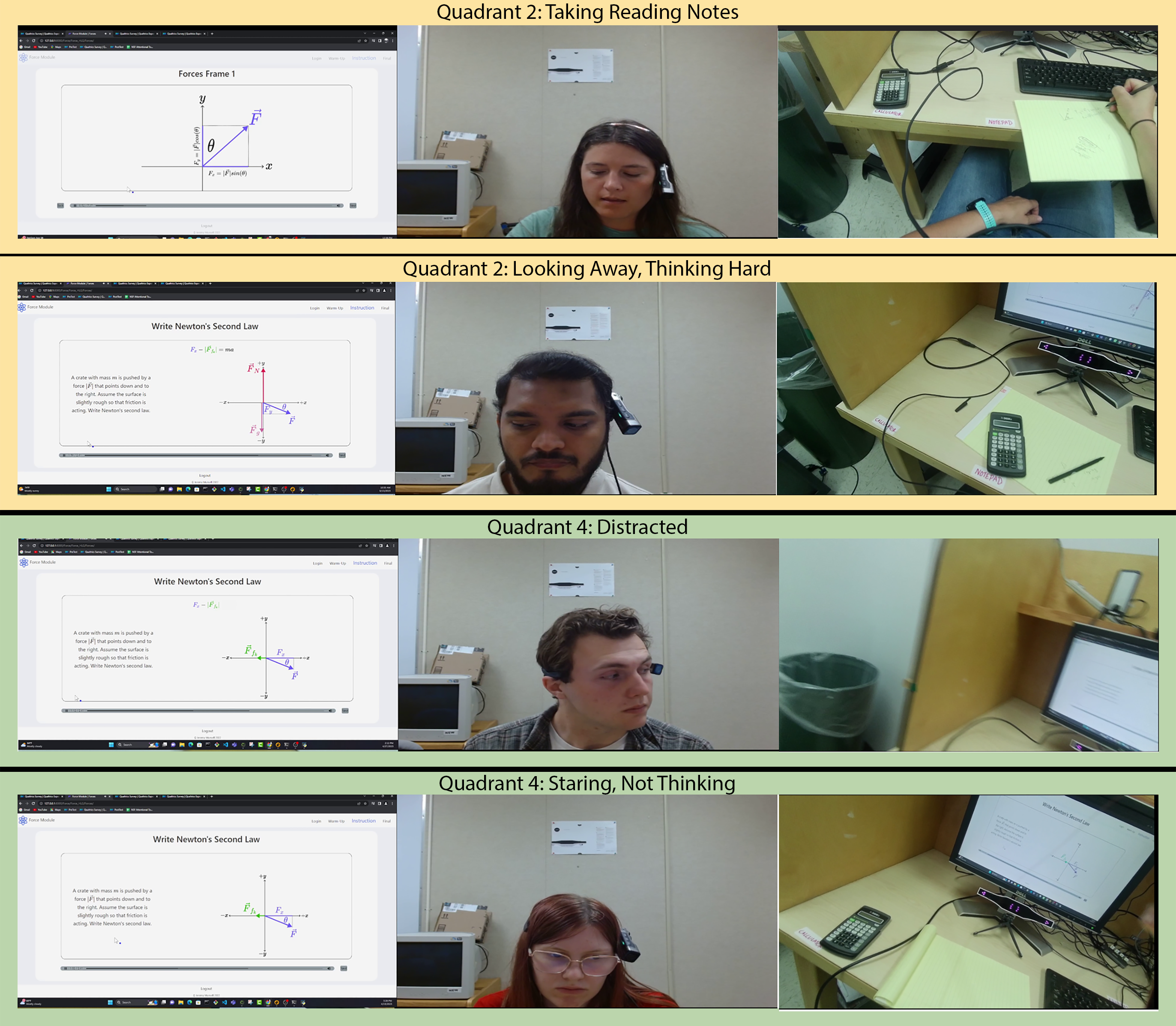 Results
Learning
Learning
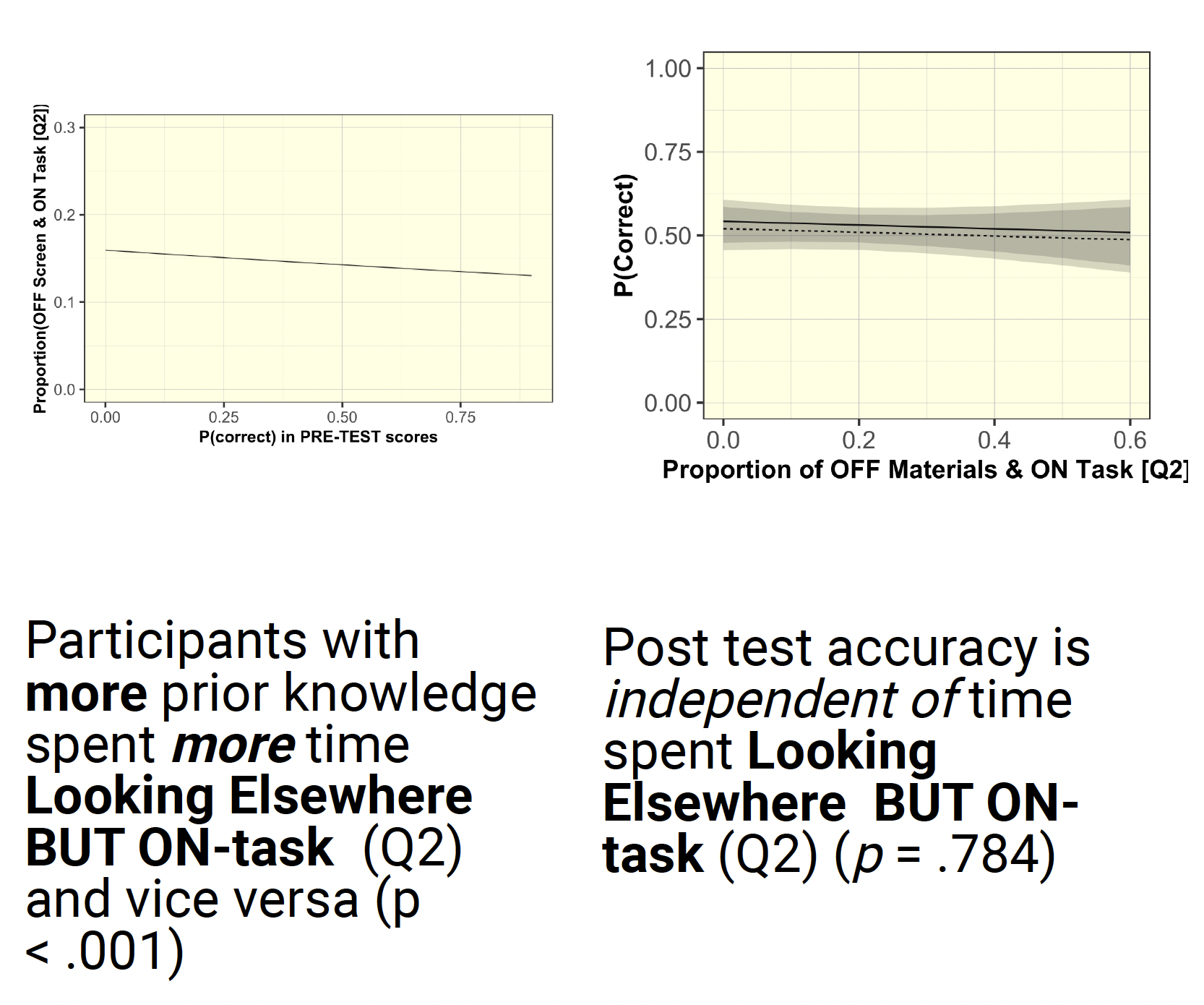 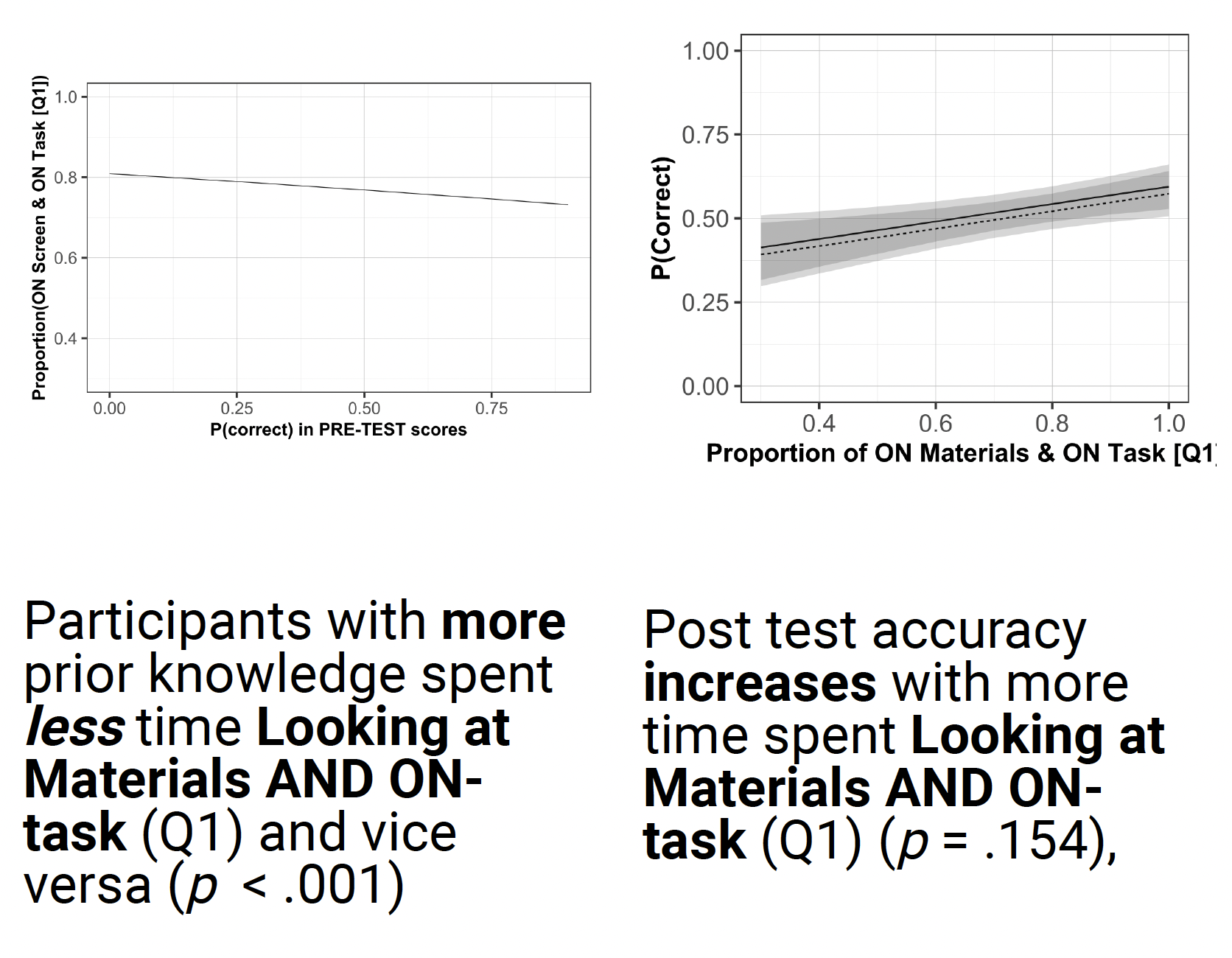 Time in Quadrant
p = .784
p = .154
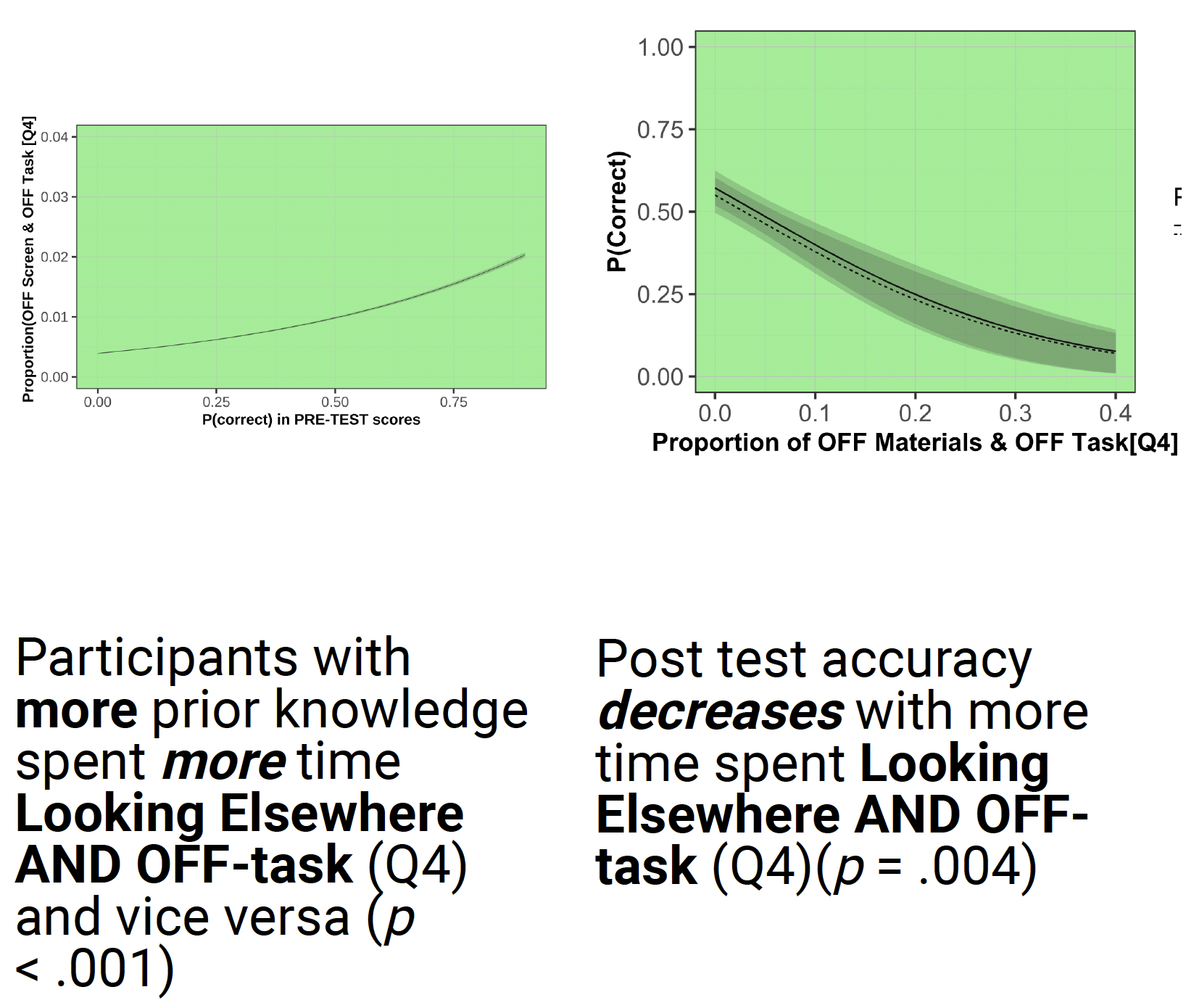 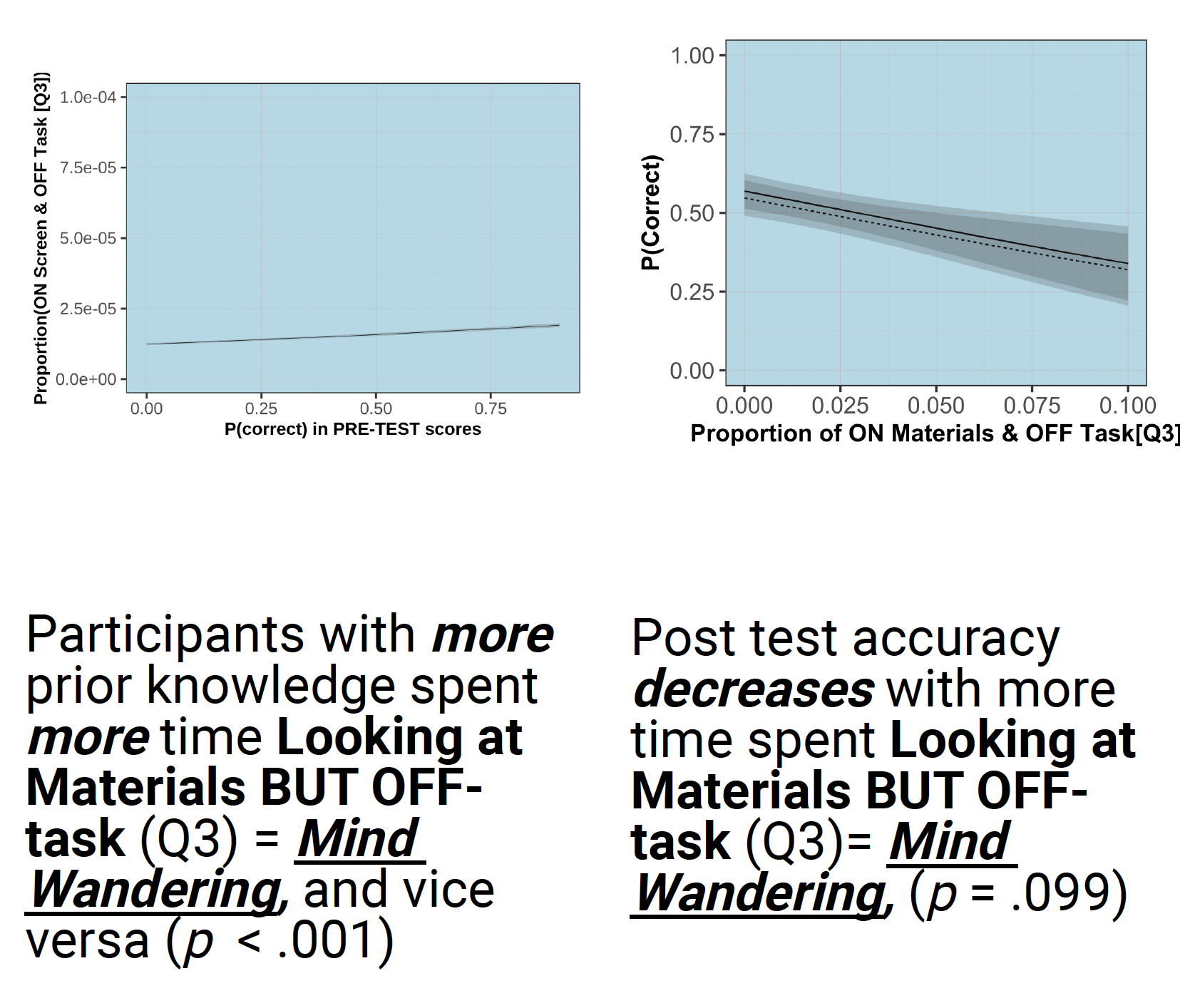 p = .004
Time in Quadrant
p = .099
Discussion
Can account for BOTH looking at vs. away from materials, AND on- vs. off-task behavior, with 2 seconds precision for entire learning module
This produced a very rich ground truth data
Many more detailed analyses to come
Mediated relations between attention and learning (e.g., WM, engagement)
Characterizing learners’ attention spans over time
Effects of Sweller’s 3 types of cognitive load on learning
Training machine learning using ground truth
Limitation: very little off-task behavior
Awareness of being highly monitored (eye tracking, webcam, egocentric cam)
Fewer distractions than outside of the lab
Another study “in the wild” with ~900 participants, but no eye tracking, egocentric camera
Try to leverage ML from lab study, then fine-tune on “in the wild” data
Results
Time in Quadrant
Time in Quadrant
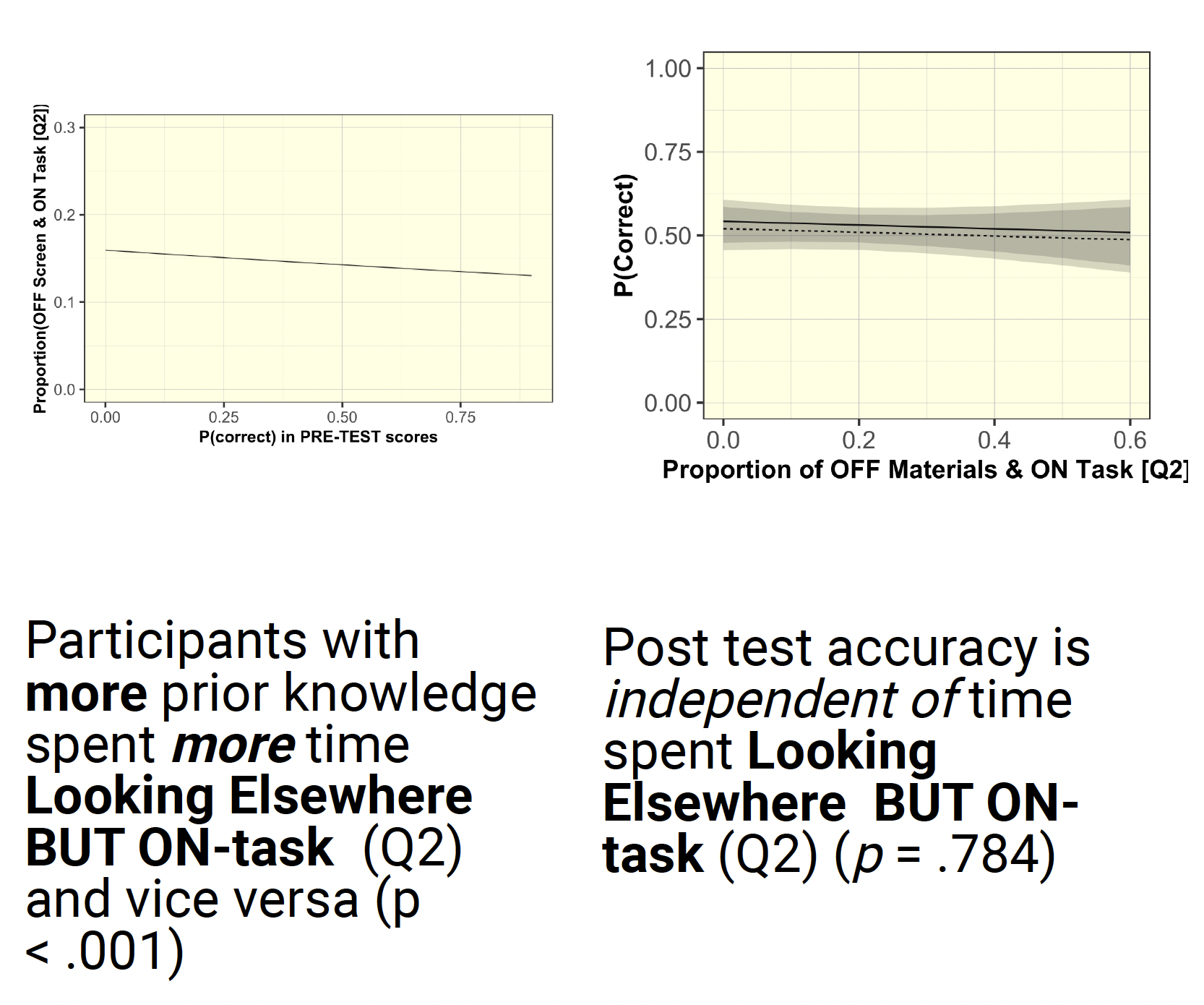 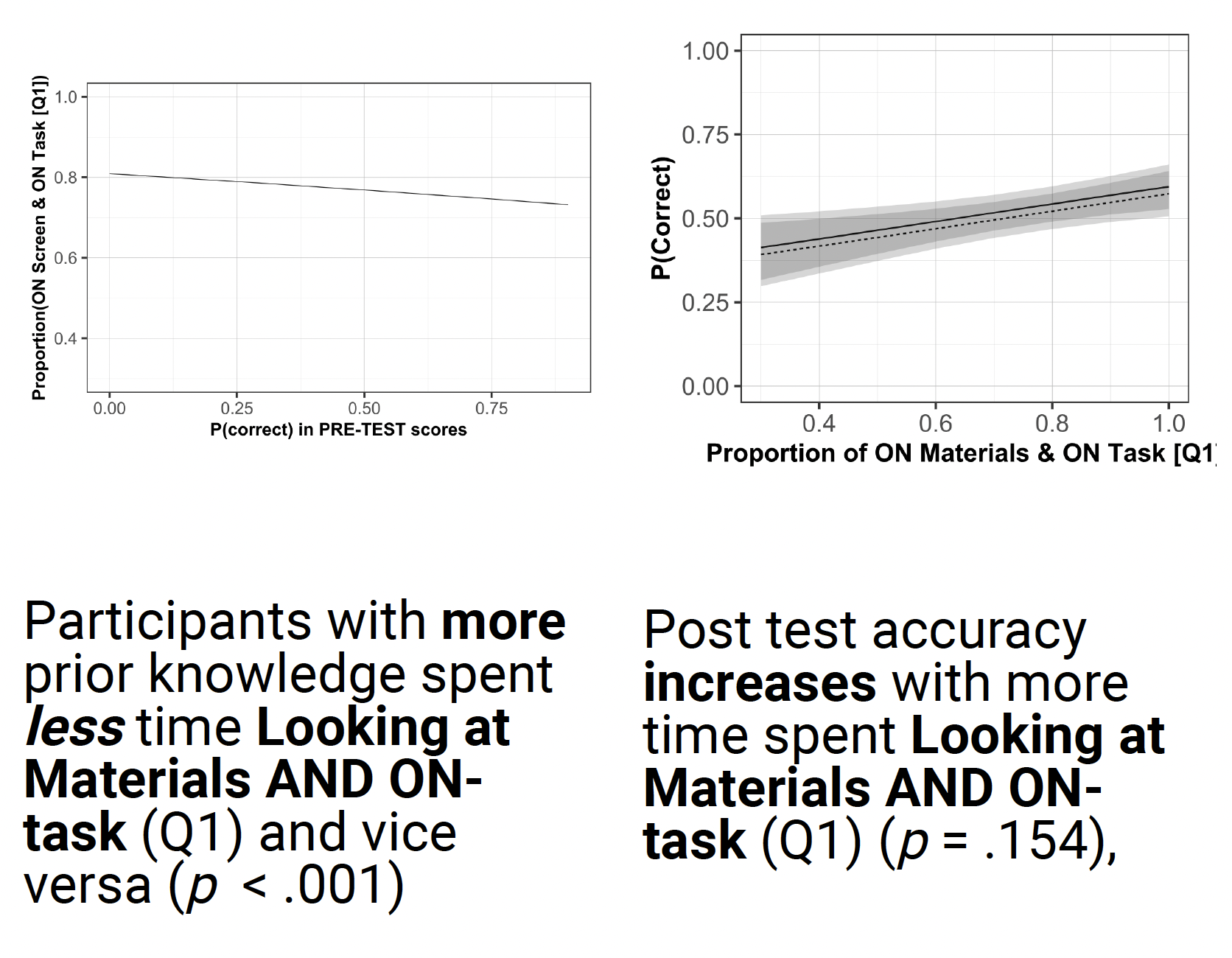 Prior Knowledge
p < .001
p < .001
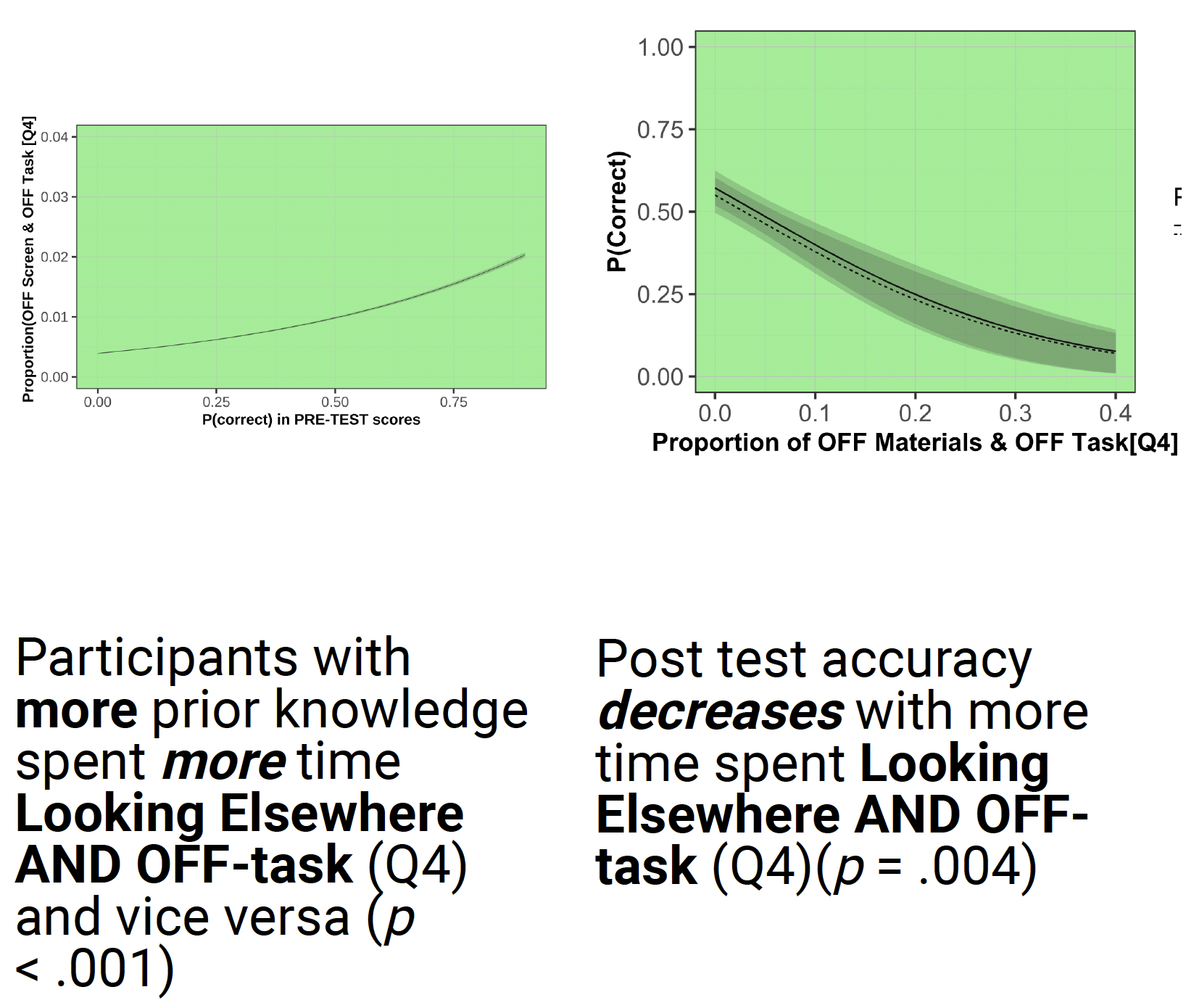 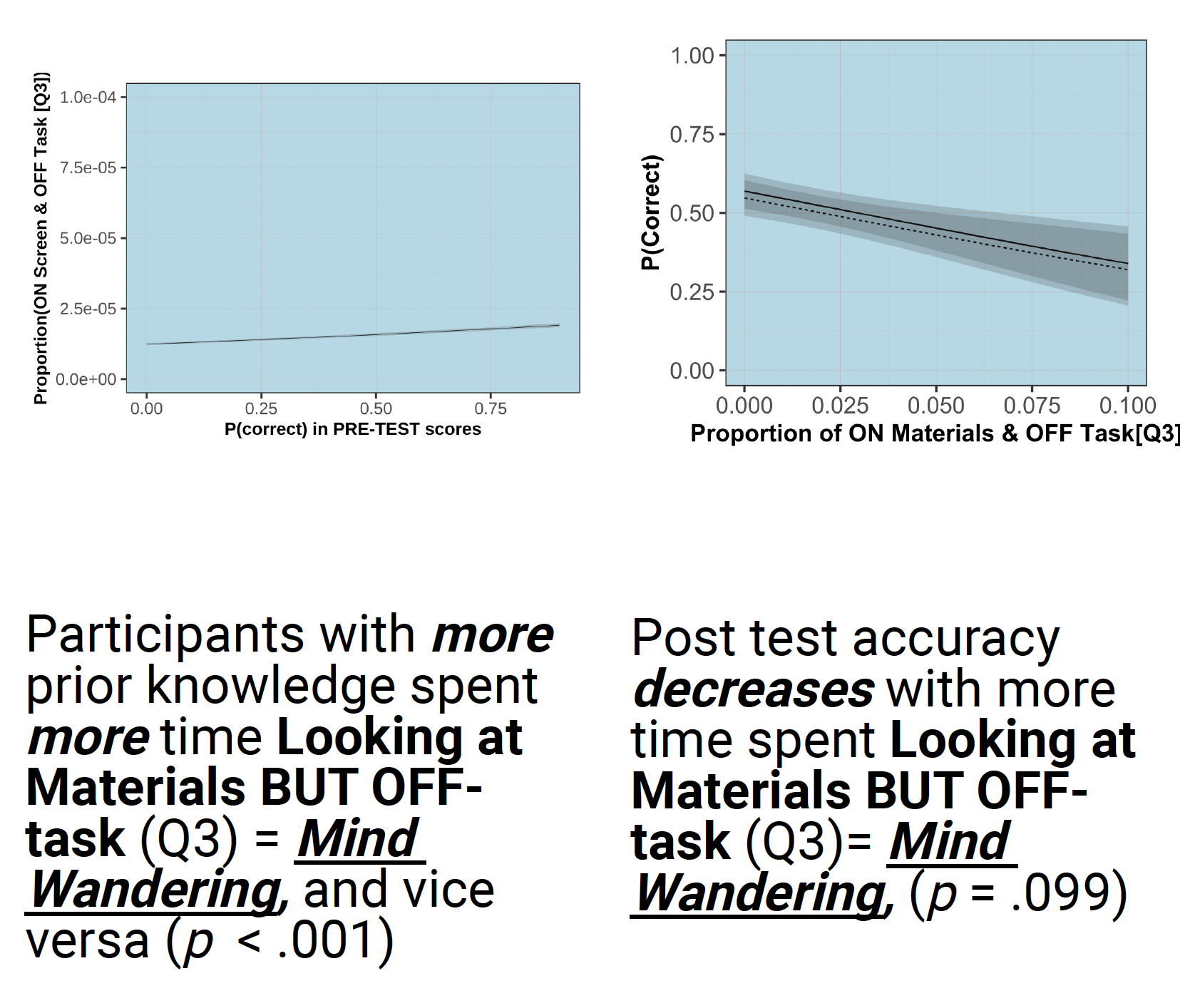 Prior Knowledge
p < .001
p < .001
Results
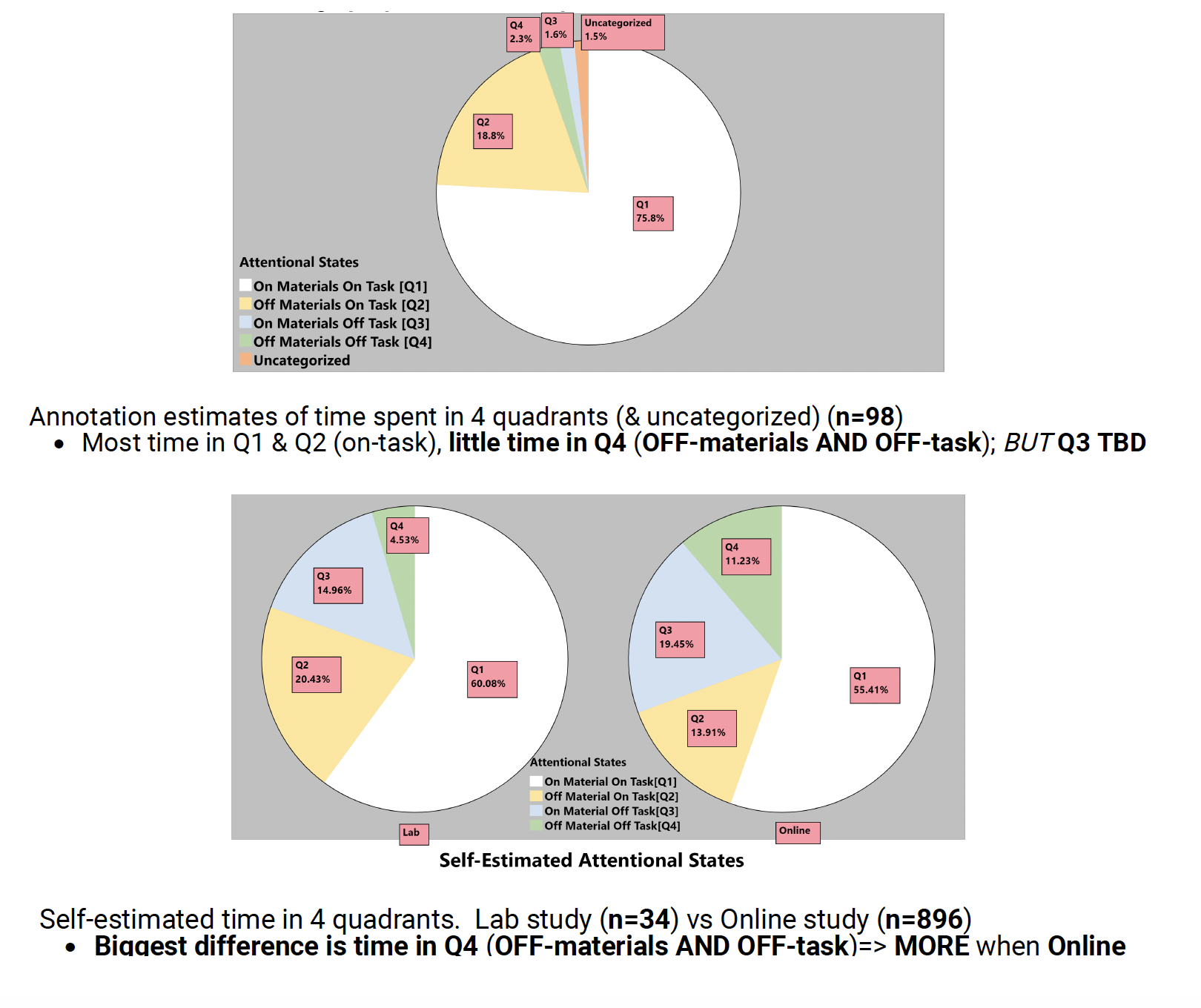